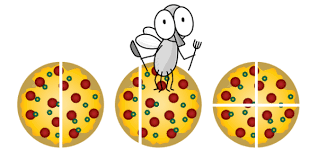 DELI CELOTE
SDZ, STRAN 17
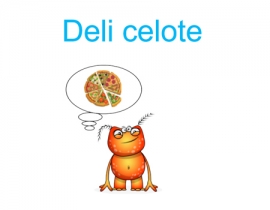 Maj je imel rojstni dan. Seveda k temu spada torta.  Razmišljal je, kako jo bo razrezal, ko pridejo sošolke in sošolci.
Najprej je torta cela-CELOTA.
Potem jo razrežemo po sredini. Dobimo dve POLOVICI.
ENA POLOVICA
DRUGA POLOVICA
Mama mu je razložila, da polovice lahko označimo tudi z ULOMKI, in sicer, ker imamo EN del od DVEH zapišemo takole:
Temu rečemo ulomek
12
ena POLOVICA
Torej, ko razrežemo torto na pol, dobimo dve polovici.
ENA POLOVICA
12
12
DRUGA POLOVICA
ZAPIS V ZVEZEKDELI CELOTE - POLOVICA
S POMOČJO ŠABLONE NARIŠI
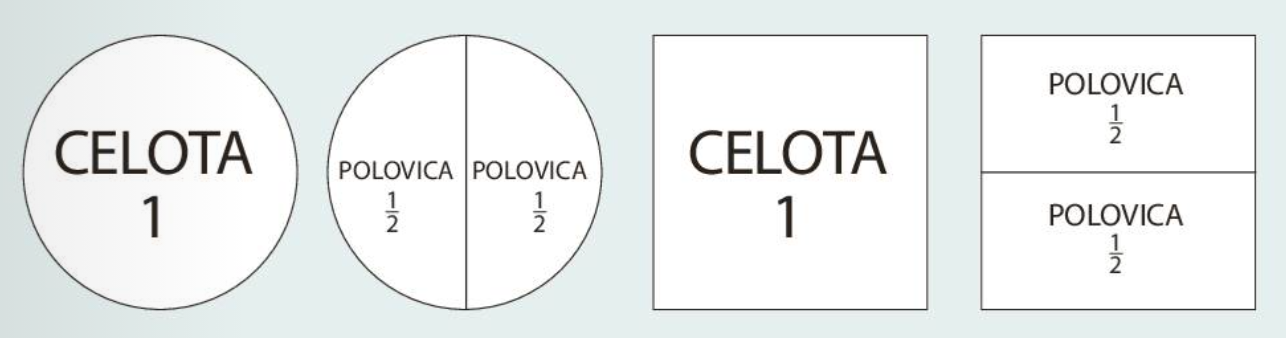 Rešite naloge v SDZ-ju na strani 17.